5NPV-2
Place value in decimal fractions
5NPV-2 Recognise the place value of each digit in numbers with up to 2 decimal places, and compose and decompose numbers with up to 2 decimal places using standard and non-standard partitioning.
The materials in this pack have been collated and written to support the teaching of 5NPV-2. Before planning and teaching the content, read the teaching guidance and example assessment questions in the non-statutory guidance itself, which can be found here.
A video summarising all of the ready-to-progress criteria for Year 5 can be found here.
5NPV-2: Linked mastery PD materials
Additional pedagogical subject knowledge support can be found in the following Mastery Professional Development materials:
1.23 Composition and calculation: tenths 
1.24 Composition and calculation: hundredths and thousandths 
Several of the activity slides have been taken from these materials.
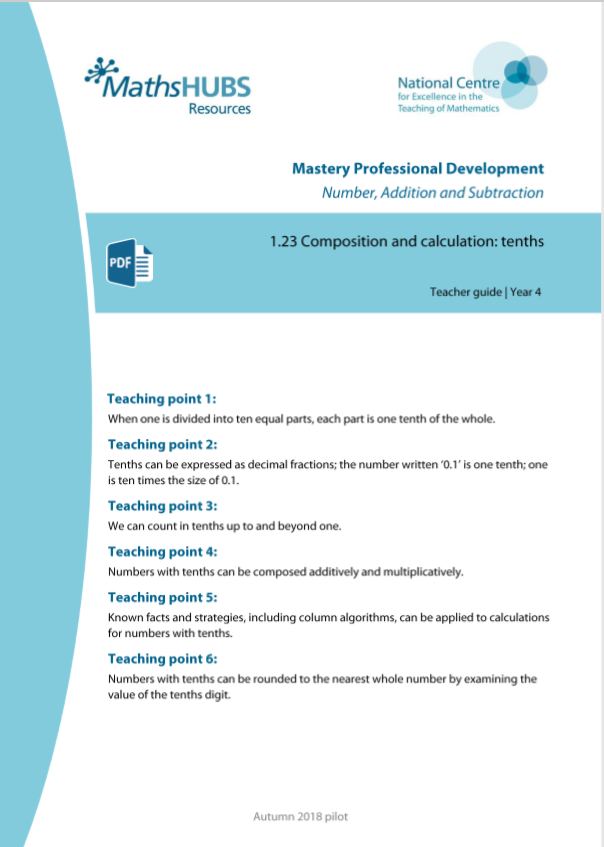 5NPV-2
Place value in decimal fractions
The following slides contain activities that can be used within the context of pre-teaching, intervention, or as supplementary material integrated into teaching. They do not represent complete lessons and should not be used as such. Also they should not be used all at once, but over the period of a teaching unit. It would be valuable to use many of the activities more than once to build fluency in understanding and application. Also many of them would benefit from the use of manipulatives to support interaction with the ideas. Ensure you engage in rich discussion with the children, asking them to reason and explain the ideas presented. Note that when working with a small group, pupils should also have access to the main teaching delivered by the class teacher and the focus should be directly linked so that the learning is connected and fluency is built.
Guidance for working with a small pre-teaching or intervention group
Take time to build understanding of the key idea. We would recommend no more than four slides in any one session, and probably fewer. 
In subsequent sessions, review and practise previous learning before moving on.
Play the animation/observe the image and ask pupils “What do you notice?”.
Encourage pupils to explain what they see, what is happening and why.
Where there is a highlighted sentence, draw out the meaning of this from the image and repeat together and individually.
Guidance for working with a small pre-teaching or intervention group
Engage in the suggested activities, using manipulatives where appropriate, to enhance the interaction and stimulate discussion. However, note that the ultimate aim is to develop fluency in the mathematical ideas such that resources are no longer needed. 
Repeat questions, using other numbers/examples where relevant.
Repeat the highlighted language structures wherever relevant to build fluency with the key idea and connect the learning. For example:
10 hundreds are equivalent to 1,000.
5NPV-2 Place value in decimal fractions
5NPV-2 Place value in decimal fractions
Represent this number using place value counters and a part-part-whole model.
What digit is in the tenths place? What is the value of the hundredths digit?
What does the 4 represent?

Repeat for different numbers between 0 and 10 that have two decimal places.
Show children representations of numbers either using part-part-whole or place value counters and ask them to write the value of each number represented.
3.42
0.4
0.02
3
0.01
0.01
The 4 represents four tenths.
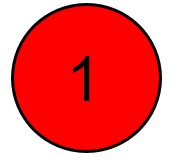 0.1
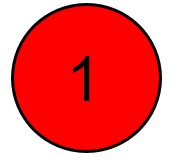 0.1
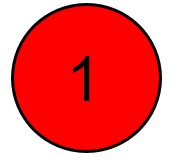 0.1
0.1
[Speaker Notes: Animations are not manual]
5NPV-2 Place value in decimal fractions
Say the value of each column of counters.
Click to reveal the value of each set of counters and write the total value as an addition equation. 
What is the value of the 3?

Repeat using representations of other numbers between 0 and 10 that have two decimal places.
0.01
0.01
The 3 represents three ones.
0.1
1
0.1
1
+
+
0.1
1
0.02
= 3.42
0.4
3
0.1
5NPV-2 Place value in decimal fractions
Say and reveal the value of each column of counters. Write the total value as an addition equation. 
What do you notice? Does it matter that the counters are in a different order? 
What is the value of the 4?

Repeat for other numbers that have two decimal places, using different arrangements.
0.01
0.01
0.1
1
The 4 represents four tenths.
1
0.1
+
+
0.1
1
0.02
= 3.42
0.4
3
0.1
5NPV-2 Place value in decimal fractions
What number has been represented using place value counters?
How do the place value counters and sections of the Gattegno chart that are highlighted match?
How many tenths and hundredths are found in this number?
Repeat with other combinations of counters.
0.1
0.1
0.01
4 tenths and
2 hundredths
0.42
0.1
0.1
0.01
1,000
2,000
3,000
4,000
5,000
6,000
7,000
8,000
9,000
100
200
300
400
500
600
700
800
900
10
20
30
40
50
60
70
80
90
1
2
3
4
5
6
7
8
9
0.1
0.2
0.3
0.4
0.5
0.6
0.7
0.8
0.9
0.01
0.02
0.03
0.04
0.05
0.06
0.07
0.08
0.09
5NPV-2 Place value in decimal fractions
Click to revel each digit in turn. Use the language structures below  to describe the value of each digit.





Repeat using a place value chart the same as this one, and other numbers.
53.42
The digit in the tens place is 5. It has a value of 50.
The digit in the ones place is 3. It has a value of 3.
The digit in the tenths place is 4. It has a value of 0.4.
2
5
3
4
The digit in the hundredths place is 2. It has a value of 0.02.
5NPV-2 Place value in decimal fractions
Skip count in one-hundredths.
Identify the number of hundredths in each number.


Repeat with other numbers out of order.
0.71
ones
tenths
hundredths
0.11
0.01
0.02
0.03
0.04
0.05
0.06
0.07
0.08
0.09
0.1
1
0.21
0.31
0.41
0.51
0.61
0.61
0.81
0.91
0.12
0.22
0.32
0.42
0.52
0.62
0.72
0.82
0.92
0.13
0.23
0.33
0.43
0.53
0.63
0.73
0.83
0.93
0.14
0.24
0.34
0.44
0.54
0.64
0.74
0.84
0.94
0.15
0.25
0.35
0.45
0.55
0.65
0.75
0.85
0.95
0.16
0.26
0.36
0.46
0.56
0.66
0.76
0.86
0.96
0.17
0.27
0.37
0.47
0.57
0.67
0.77
0.87
0.97
0.18
0.28
0.38
0.48
0.58
0.68
0.78
0.88
0.98
0.19
0.29
0.39
0.49
0.59
0.69
0.79
0.89
0.99
0.2
0.3
0.4
0.5
0.6
0.7
0.8
0.9
There are 18 hundredths in 0.18.
There are 20 hundredths in 0.2.
5NPV-2 Place value in decimal fractions
Click to reveal a number.
How many hundredths are there in the number? 
Use this slide to practise saying other numbers made of tenths and hundredths, or place counters onto Gattegno charts to identify and say other numbers.
1,000
2,000
3,000
4,000
5,000
6,000
7,000
8,000
9,000
100
200
300
400
500
600
700
800
900
There are 47 hundredths in 0.47.
10
20
30
40
50
60
70
80
90
2
1
3
4
5
6
7
8
9
0.9
0.1
0.2
0.3
0.4
0.5
0.6
0.7
0.8
0.09
0.01
0.02
0.03
0.04
0.05
0.06
0.07
0.08
5NPV-2 Place value in decimal fractions
53.42
1,000
2,000
3,000
4,000
5,000
6,000
7,000
8,000
9,000
50
= 53.42
3
0.4
0.02
100
200
300
400
500
600
700
800
900
+
+
+
Click to reveal a number and represent the total value as an addition equation.
Repeat for other numbers with two decimal places, including those containing a zero.
10
20
30
40
50
60
70
80
90
2
1
3
4
5
6
7
8
9
0.9
0.1
0.2
0.3
0.4
0.5
0.6
0.7
0.8
0.09
0.01
0.02
0.03
0.04
0.05
0.06
0.07
0.08
5NPV-2 Place value in decimal fractions
72.49  =  0.09  +  2  +  _____  +  ____
0.4
70
1,000
2,000
3,000
4,000
5,000
6,000
7,000
8,000
9,000
Complete the equation. What do you notice? Does it matter that the parts are in a different order? 
Write the equation with the parts in a different order. Does it make a difference to the total value?
Use Gattegno charts and counters to build other numbers with two decimal places, including those involving  zero.
100
200
300
400
500
600
700
800
900
10
20
30
40
50
60
70
80
90
2
1
3
4
5
6
7
8
9
0.9
0.1
0.2
0.3
0.4
0.5
0.6
0.7
0.8
0.09
0.01
0.02
0.03
0.04
0.05
0.06
0.07
0.08
5NPV-2 Place value in decimal fractions
3.42
3.02
What would happen if we took the four tenths away? Click to reveal this on the representation. Write the number we now have. What does the zero represent?

Show children other representations of  numbers with two decimal places using place value counters and ask them to subtract all of one digit. Write the number they are left with.
If I took away six tenths and I now have 2.01, what number did I start with?
The zero represents no tenths.
0.01
0.01
0.1
1
0.1
1
0.1
1
0.1
5NPV-2 Place value in decimal fractions
Play zap the digit!
Enter the number 6.91 on a calculator.
Using subtract on the calculator, zap the digit 9 and write the equation that you entered.
Repeat with other digits. 
Repeat with other numbers.
6.91
6.91 – 0.9 = 6.01
5NPV-2 Place value in decimal fractions
3.42
Describe what is happening after each click.
Have all of the tenths been subtracted?
How many tenths have been subtracted? 

What number is left? Why is there not a zero this time?
Repeat this activity using other numbers with two decimal places.
0.3
3 tenths have been subtracted.
3.12
0.01
0.01
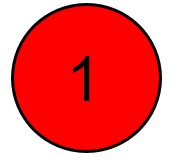 0.1
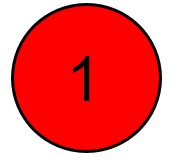 0.1
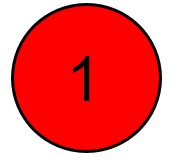 0.1
0.1
5NPV-2 Place value in decimal fractions
What is the same about the two numbers represented? What is different?
Which number is greater? To find out compare each digit in turn starting with the highest value digit, the ones. Both numbers have zero ones. Then move to the next columns starting with the tenths and then the hundredths. The first has zero tenths and the second has 6 tenths, so the second number has the highest value. Can you explain why?
Write an inequality comparing the two numbers.
Repeat with other numbers.
0.06
0.16
0.26
0.36
0.46
0.56
0.66
0.76
0.86
0.96
<
>
>
>
>
0.6
0.6
0.6
0.6
0.6
0.6
0.6
0.6
0.6
0.6
<
<
<
<
<
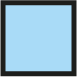 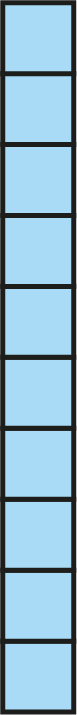 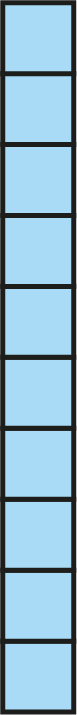 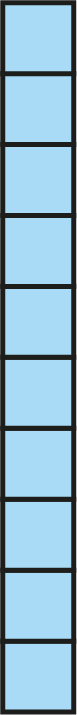 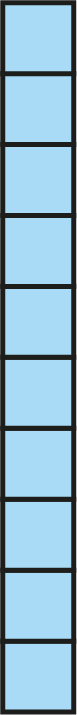 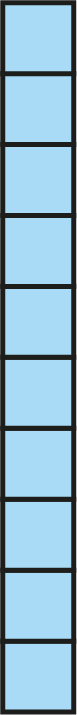 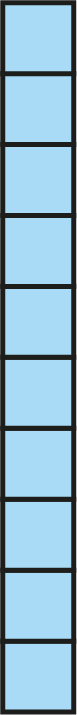 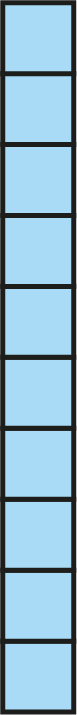 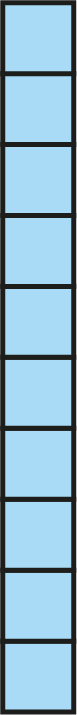 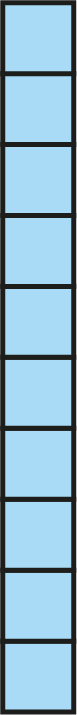 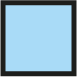 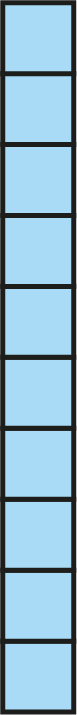 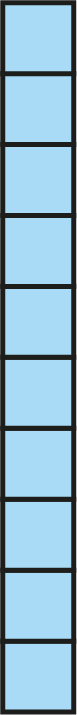 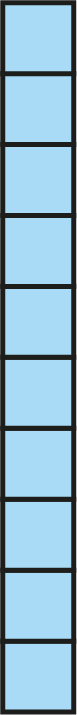 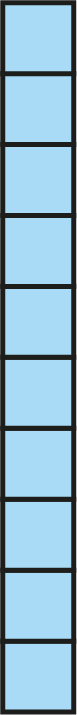 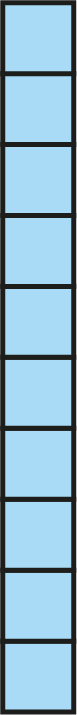 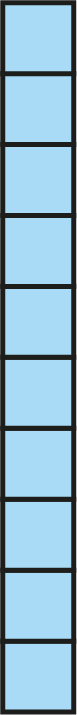 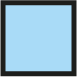 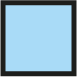 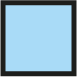 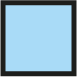 5NPV-2 Place value in decimal fractions
2.56
2.66
2.76
2.86
2.96
<
>
>
>
>
2.6
2.6
2.6
2.6
2.6
2.26
2.36
2.46
<
<
<
2.6
2.6
2.6
<
2.16
2.6
<
2.06
2.6
What is the same about the two numbers represented? What is different?
Which number is greater? To find out compare each digit in turn starting with the highest value digit, the ones. Then move to the tenths, the first has zero tenths and the second has 4 tenths, so the second number has the highest value. Can you explain why?
Write an inequality comparing the two numbers.
Repeat with other pairs of 4-digit numbers.
0.01
0.01
0.01
0.01
0.01
0.01
0.1
0.1
0.1
0.1
0.1
0.1
0.1
0.1
0.1
0.1
0.1
0.1
0.1
0.1
0.1
1
1
1
1
5NPV-2 Place value in decimal fractions
The Deca Tree
https://nrich.maths.org/2006